TÍTULO DO TRABALHO
XI  EPCC
Encontro Internacional de Produção Científica
29 e 30 de outubro de 2019
Autores: 
(nome)
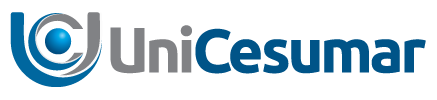 Curso: (nome do curso ou do programa)  	IES:  (sigla e nome da instituição)
Não altere o tamanho das fontes  acima
No banner deve ter os campos de:
Introdução
Objetivo(s)
Metodologia
Discussão e Resultado(s)
Conclusão ou Considerações
Referências utilizadas no Banner

Imprimir no tamanho 90x120cm colorido
Após usar essa margem de guia, excluir o quadro que está no fundo.
O texto poder ficar alinhado a estas margens.
Títulos do conteúdo devem ser em fonte ARIAL tamanho max. 54.
Textos de conteúdo devem ter a fonte ARIAL tamanho min. 21.
Se o conteúdo for maior, esses padrões podem ser alterados “desde que possam ser lidos até 1 METRO de distância”.
Selecione o logo do programa a qual você participa, e mova até o final do rodapé até cobrir quadro pontilhado, os outros logos remova do banner. Se não tem bolsa excluir o texto “Programa”.
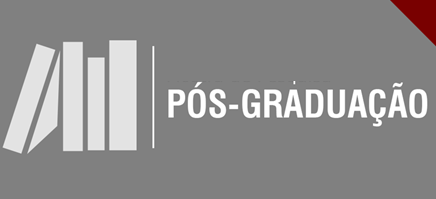 Se o estudante tem bolsa, insira o logo do financiador na área abaixo, excluindo os logos não utilizados. Se não tem bolsa, excluir o texto “Financiador”.
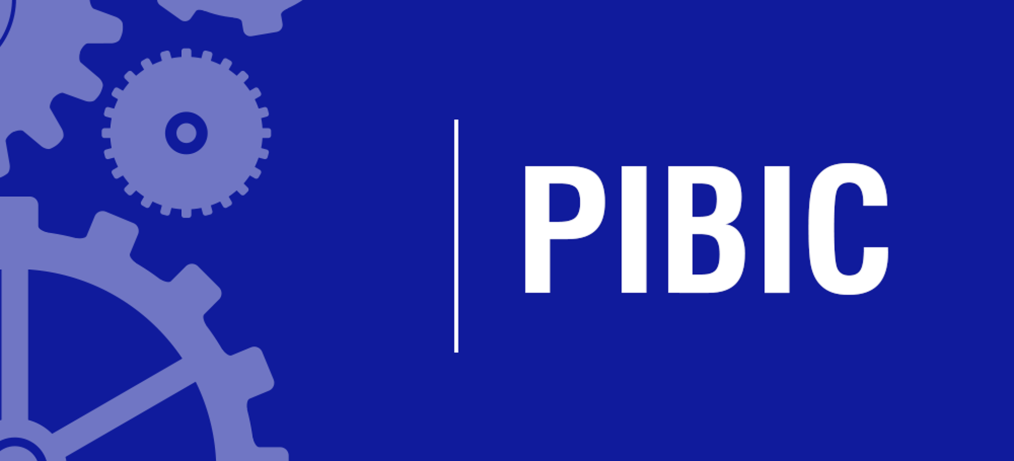 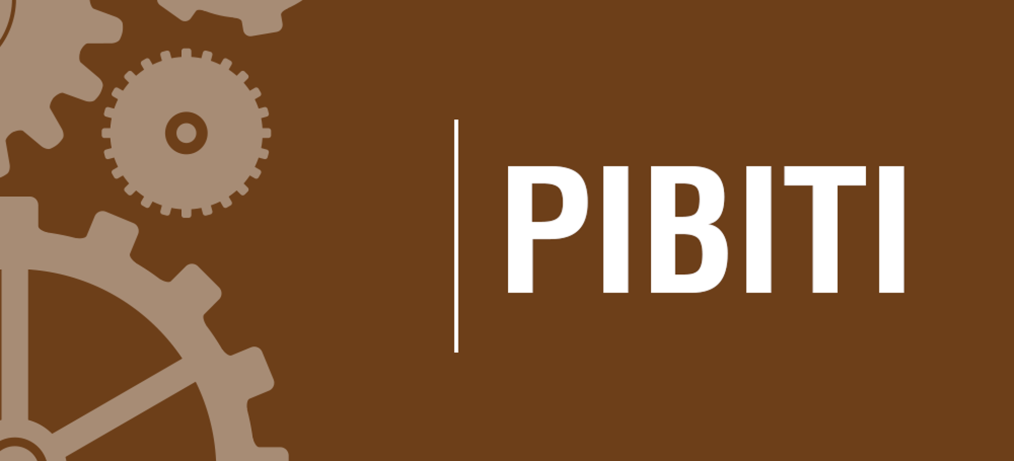 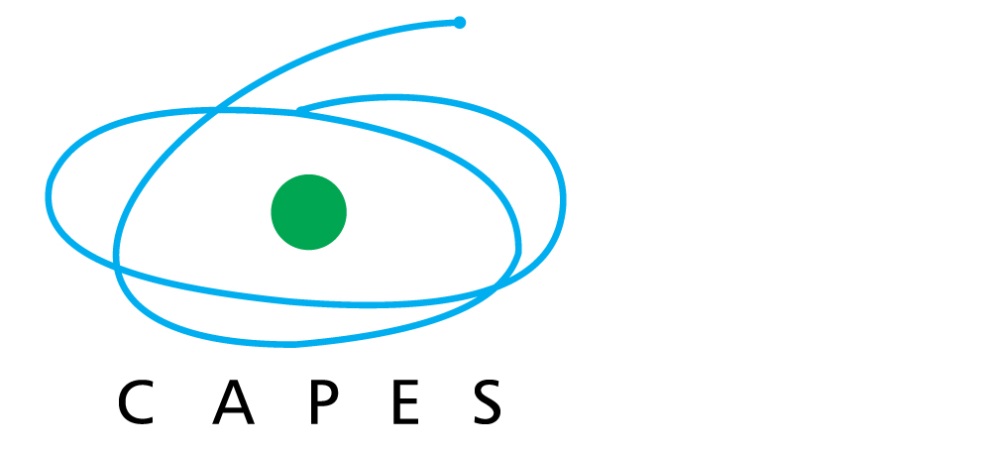 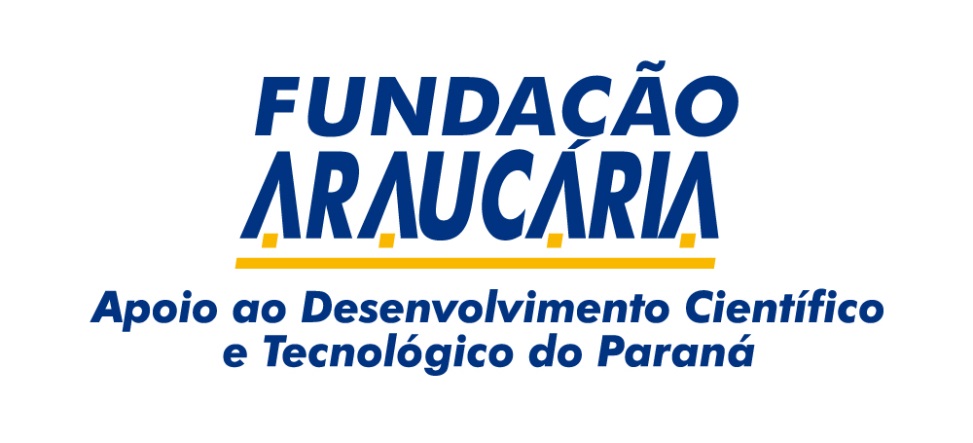 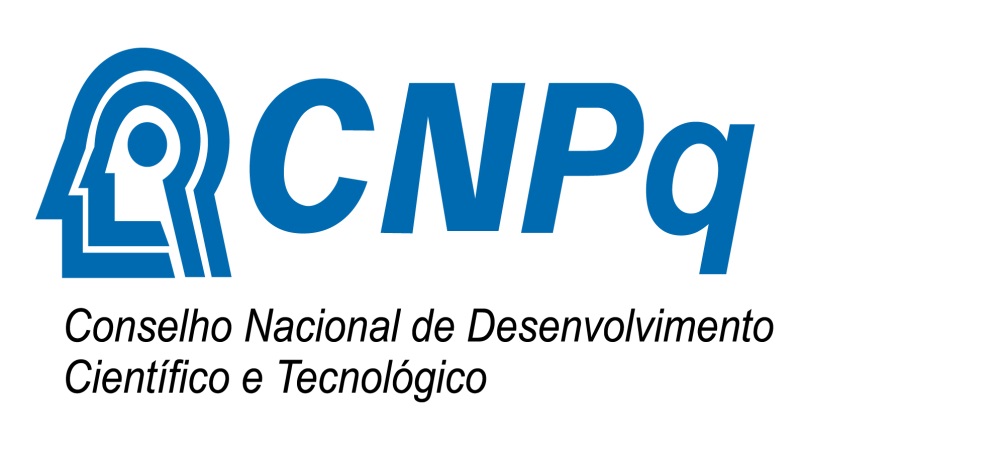 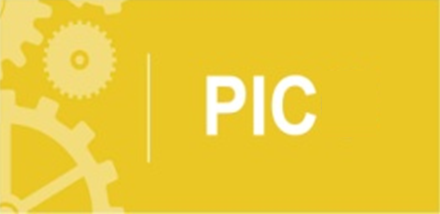 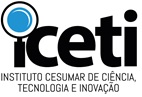 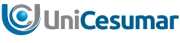 Financiador: